ОСЕНЬ В ЛИТЕРАТУРЕ, ЖИВОПИСИ И МУЗЫКЕ
Унылая пора! Очей очарованье!Приятна мне твоя прощальная краса —Люблю я пышное природы увяданье,В багрец и в золото одетые леса,В их сенях ветра шум и свежее дыханье,И мглой волнистою покрыты небеса,И редкий солнца луч, и первые морозы,И отдаленные седой зимы угрозы.
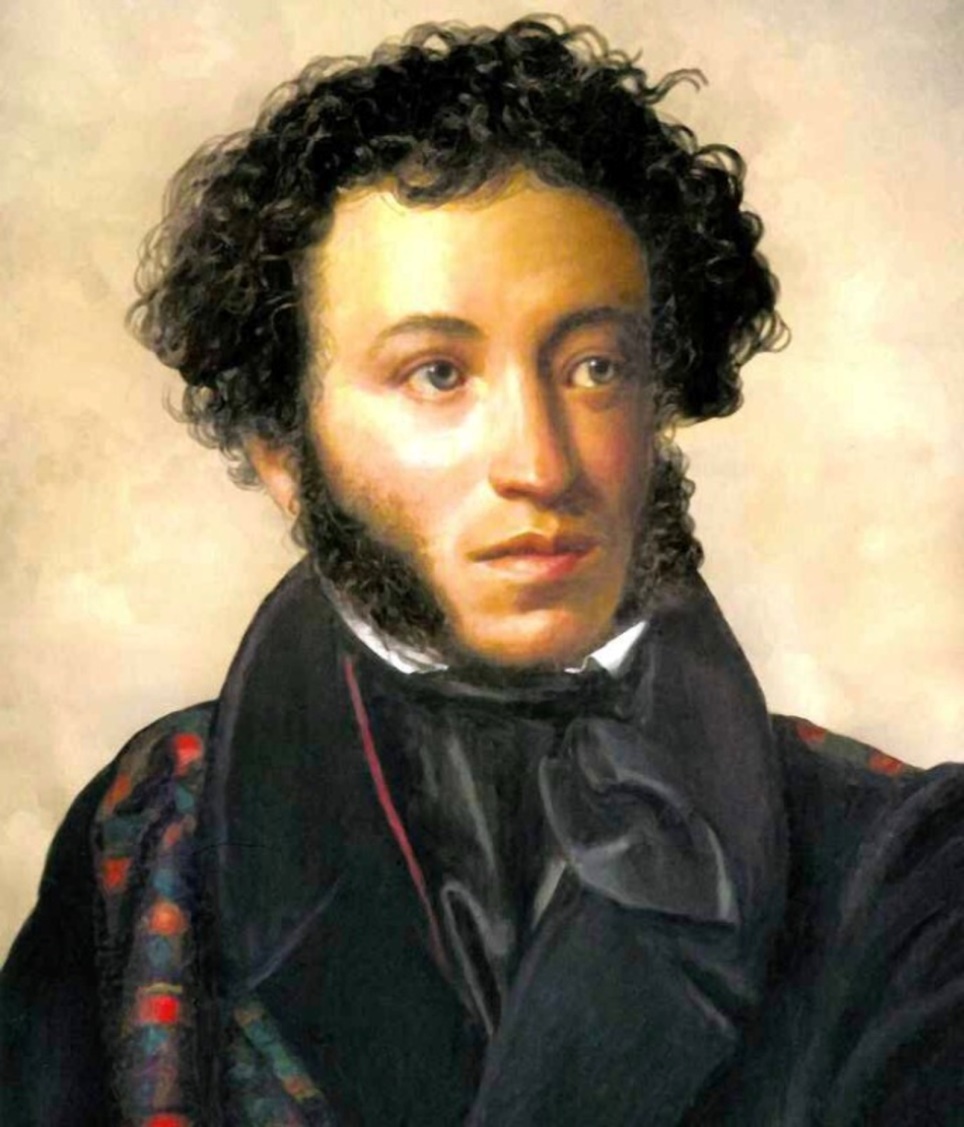 Александр Сергеевич Пушкин1799-1837
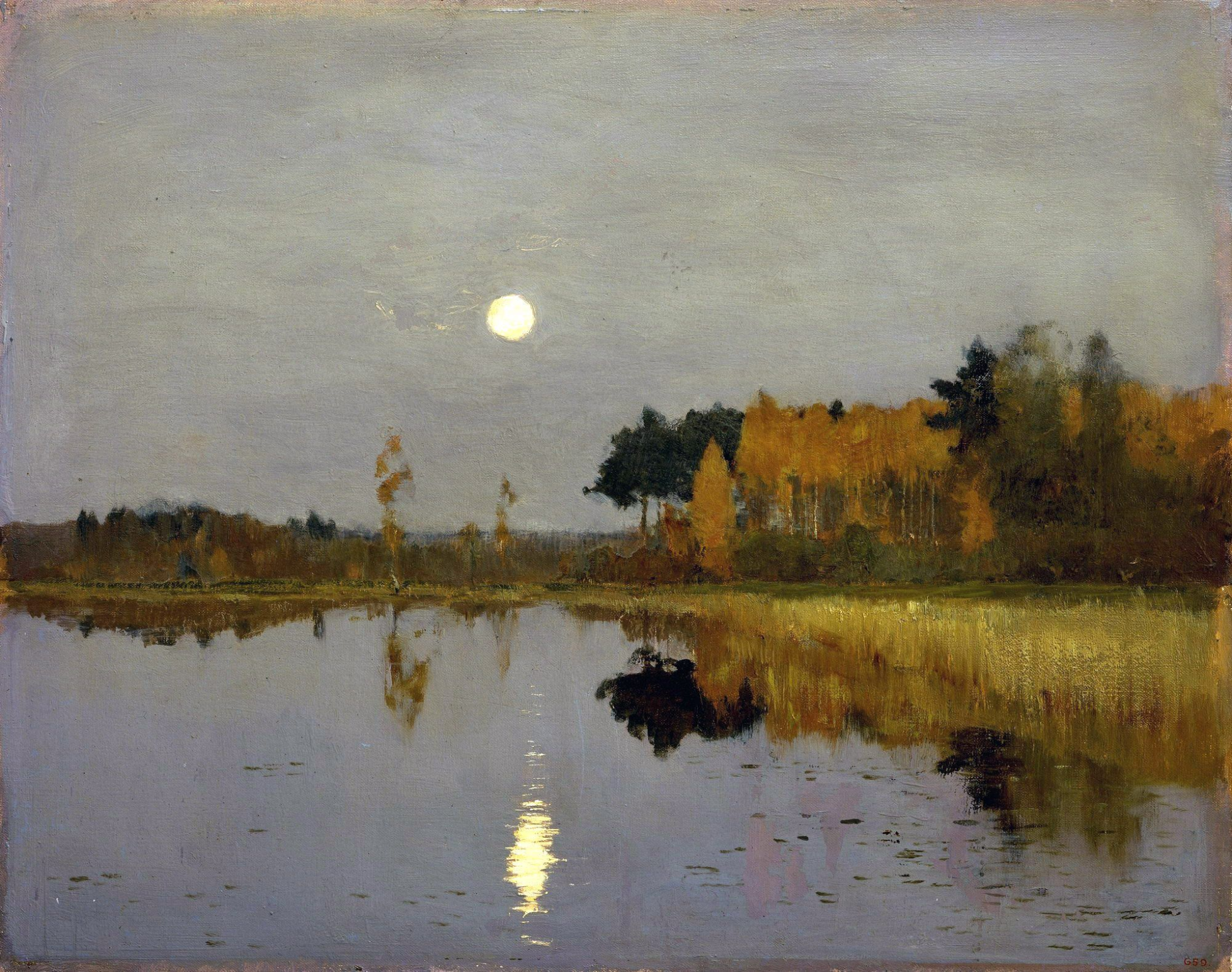 Исаак Левитан. Сумерки.Луна.1899г.
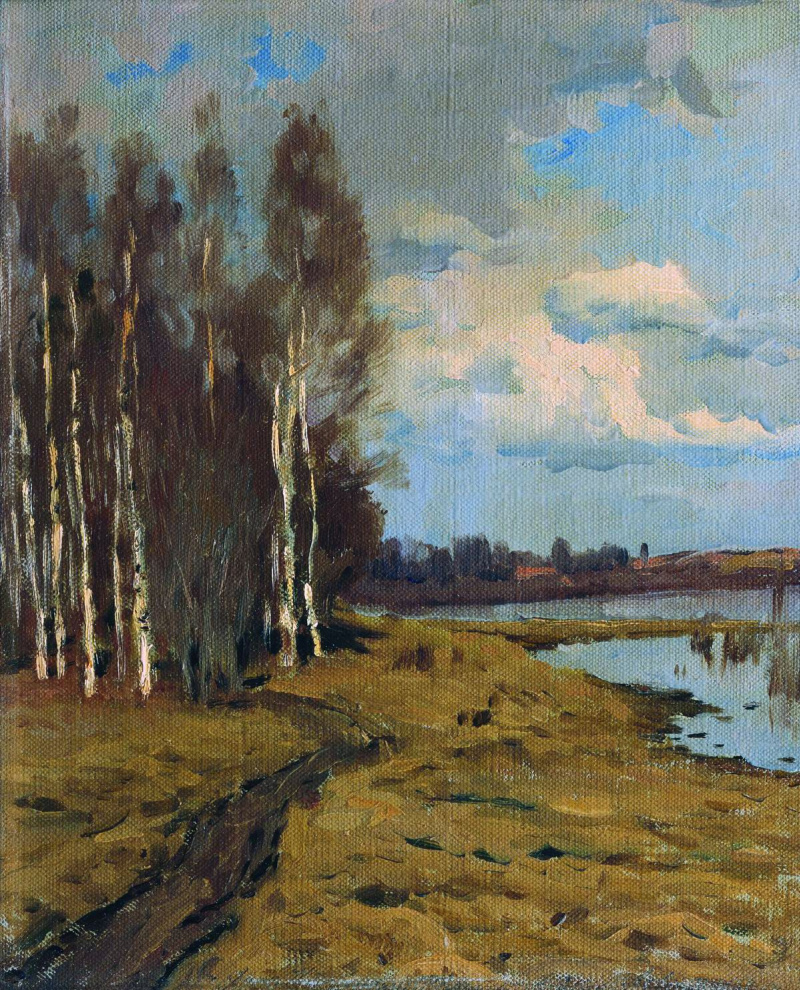 Уж небо осенью дышало,Уж реже солнышко блистало,Короче становился день,Лесов таинственная сеньС печальным шумом обнажалась.Ложился на поля туман,Гусей крикливых караванТянулся к югу: приближаласьДовольно скучная пора;Стоял ноябрь уж у двора.
И.И. Левитан «Осень. Долина реки»
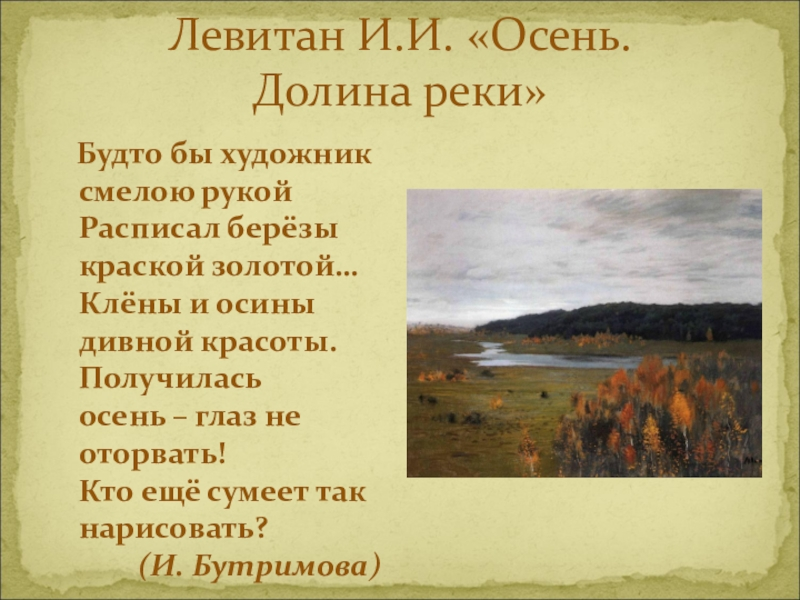 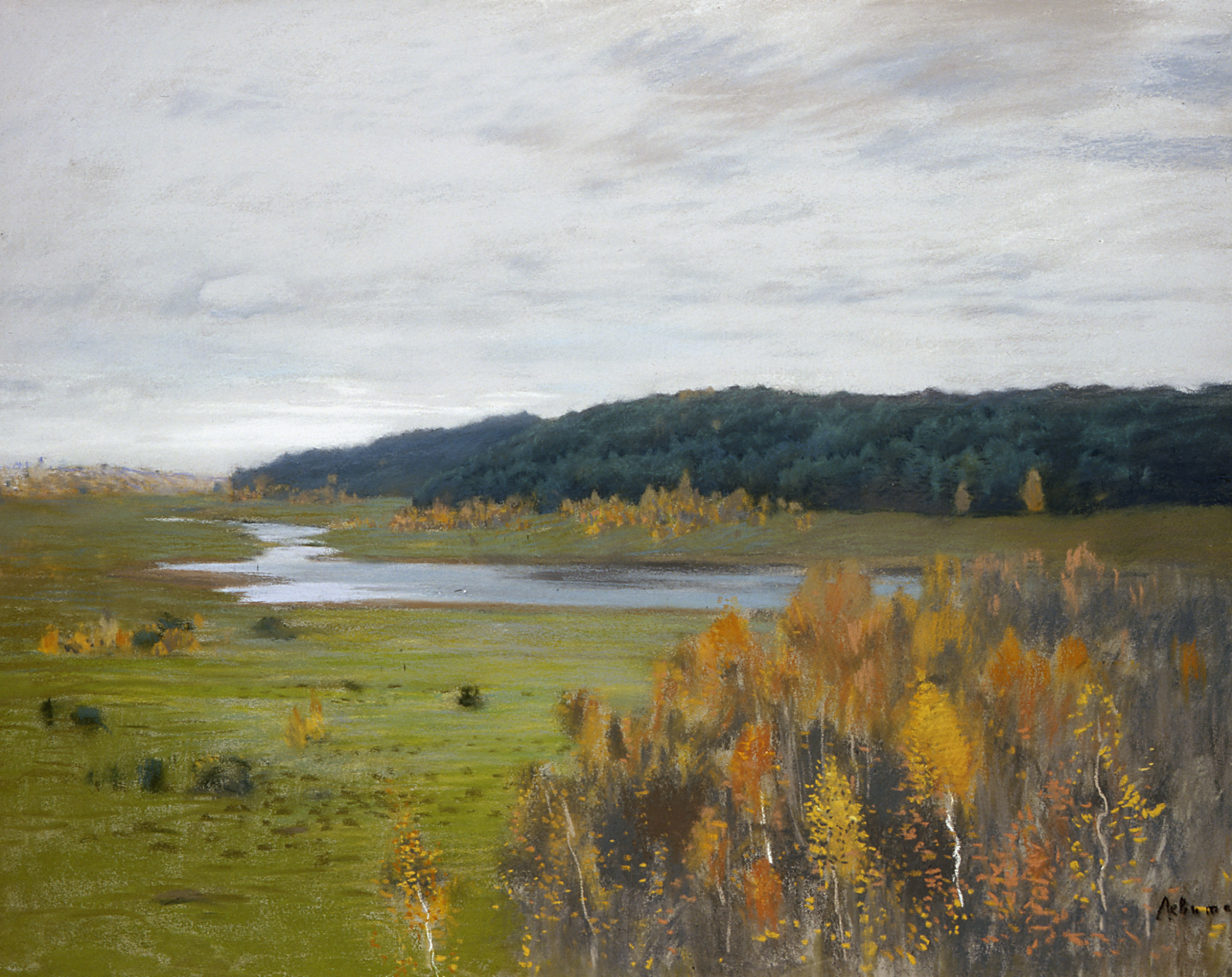 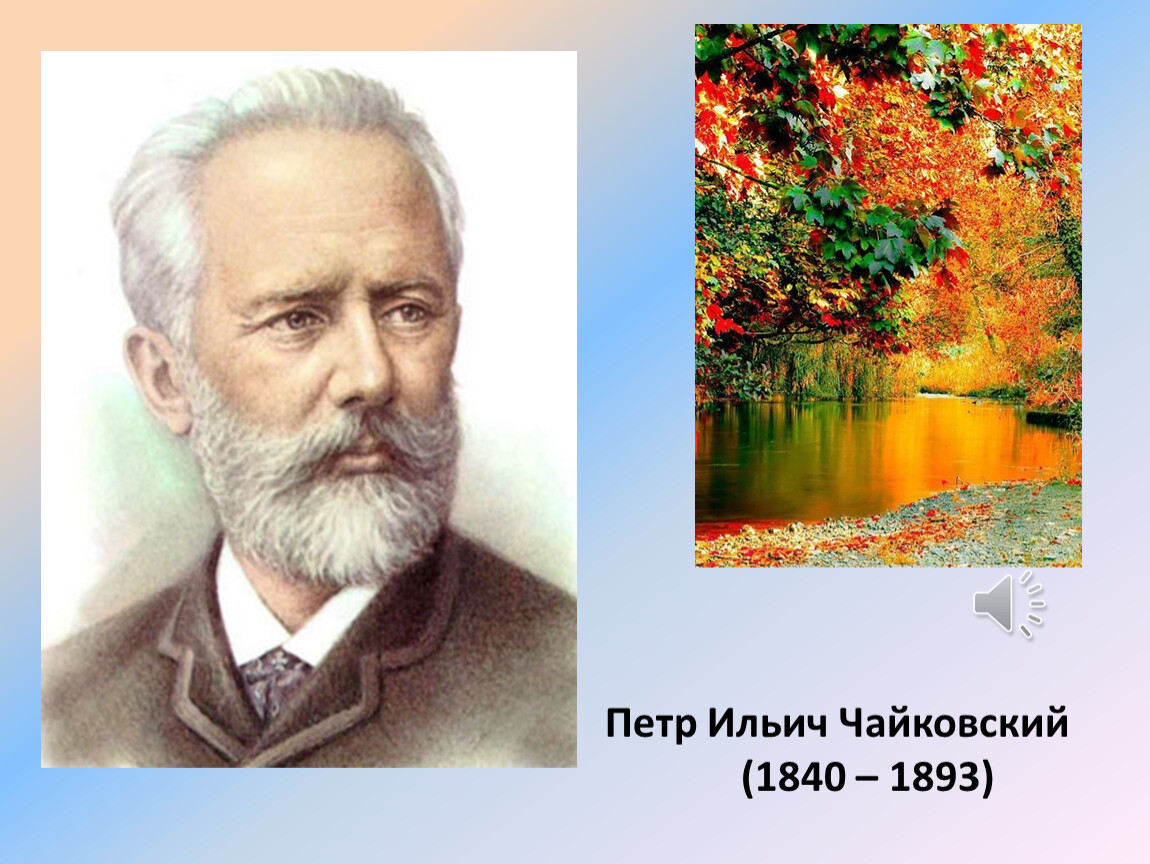 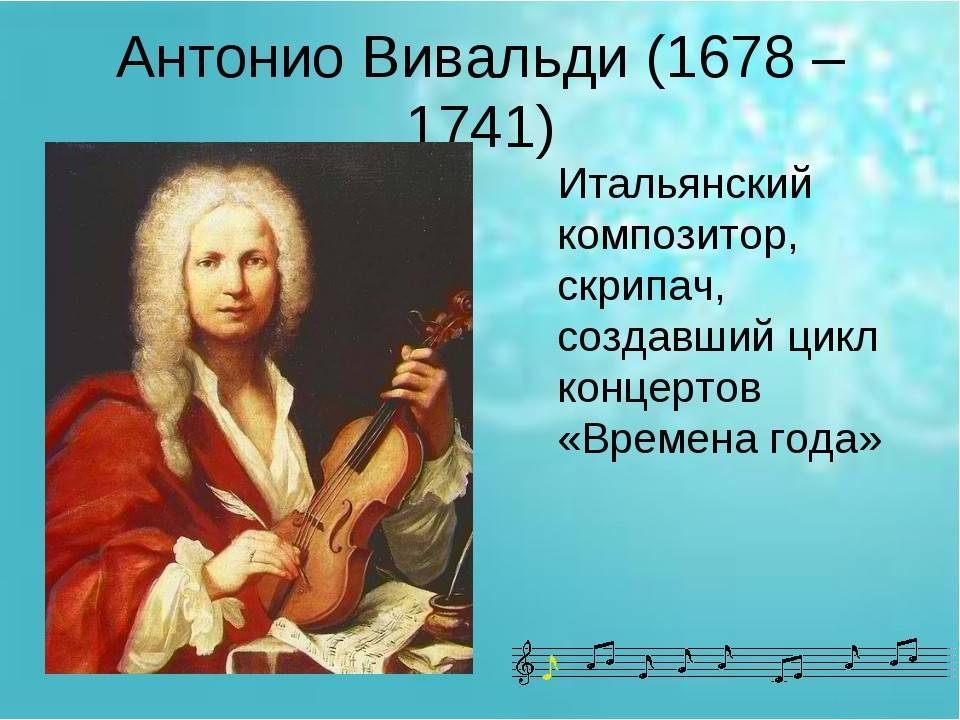 Спасибо за внимание!